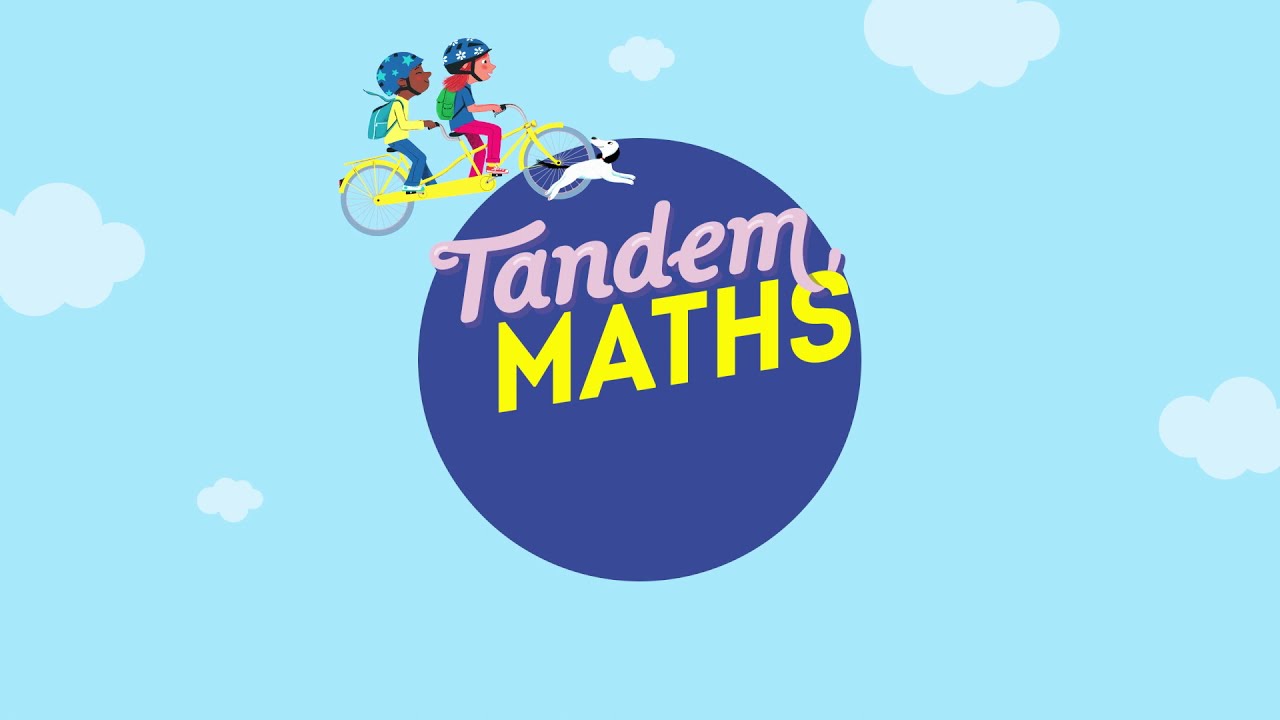 Période 4
Semaine 1
Jour 1
www.maitresseherisson.com
Programme de la séance
CM1
CM2
Fractions décimales : évaluation
Fractions décimales : évaluation
Problèmes : entraînement
Problèmes : entraînement
www.maitresseherisson.com
Programme de la séance
CM1
CM2
Fractions décimales : évaluation
Fractions décimales : évaluation
Problèmes : entraînement
Problèmes : entraînement
www.maitresseherisson.com
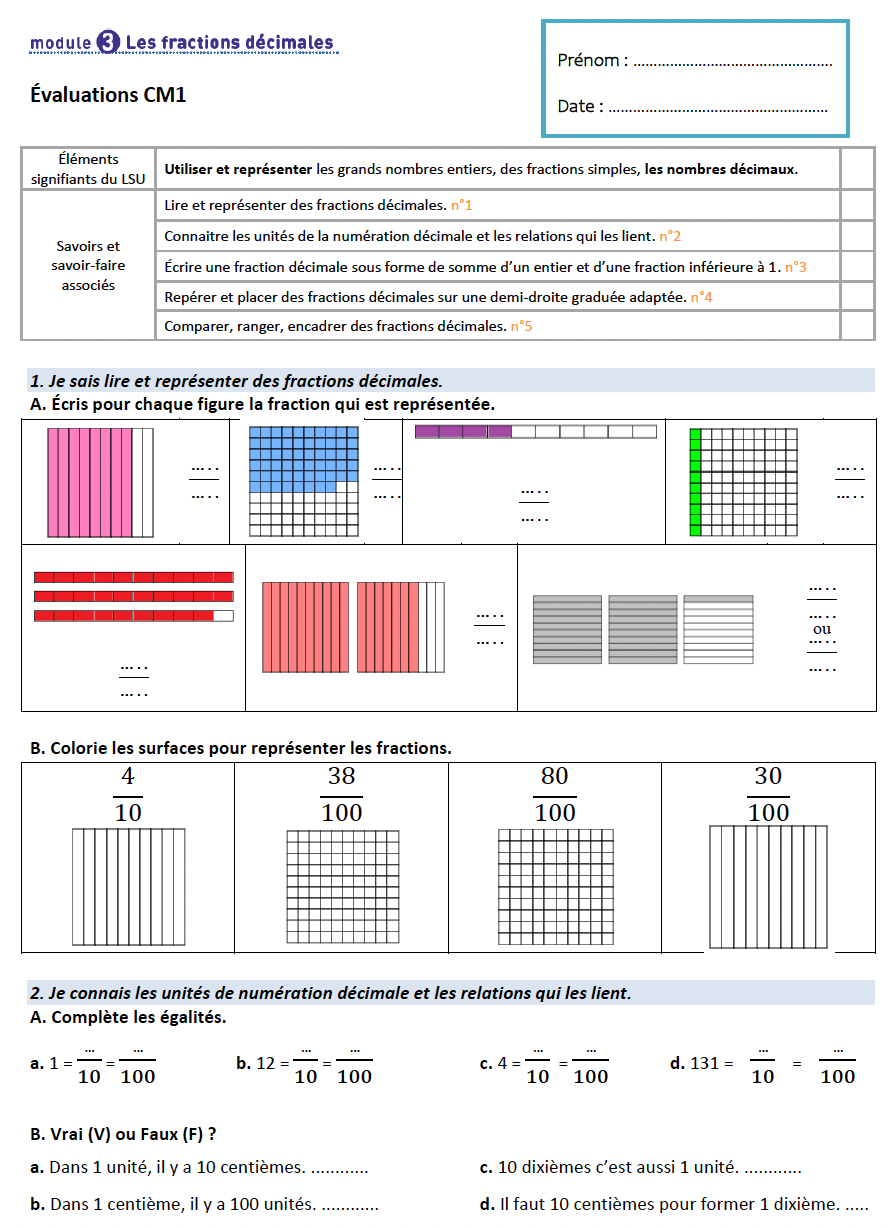 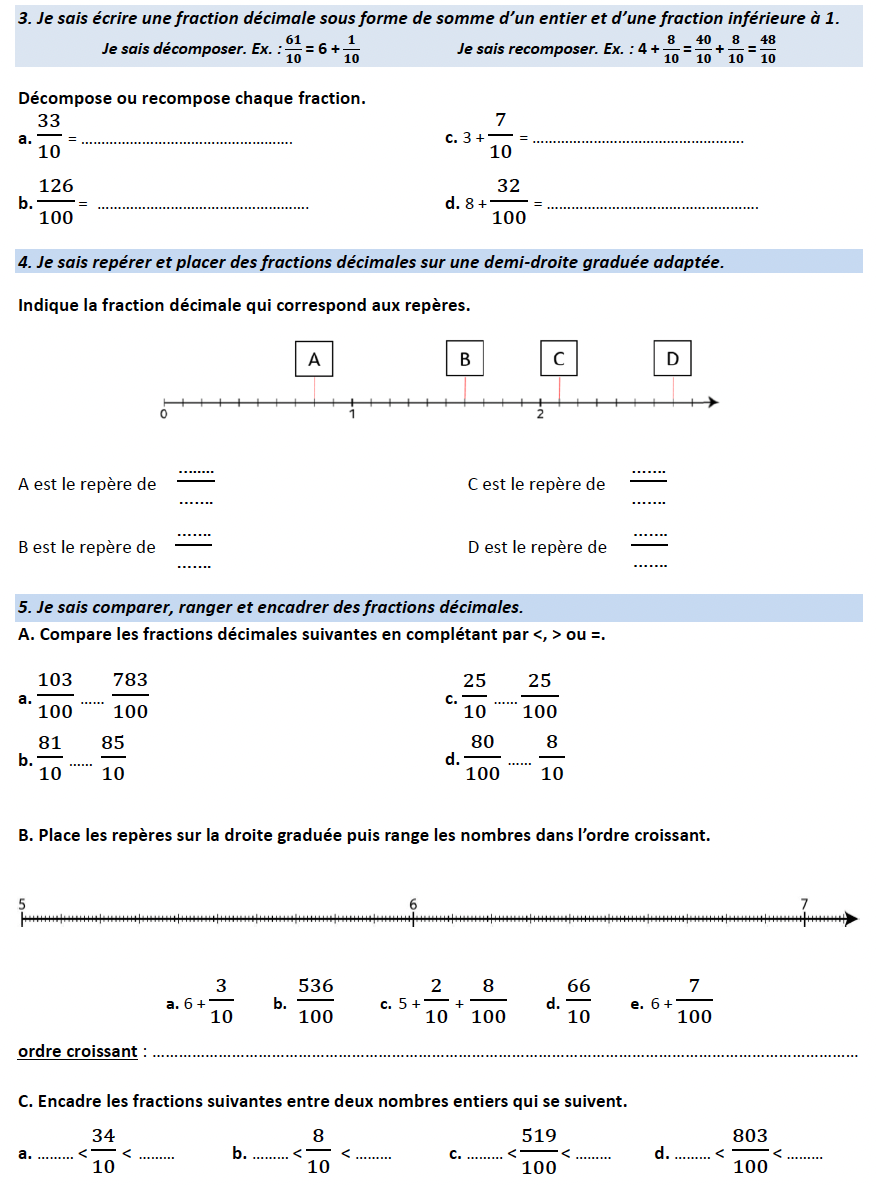 CM1
www.maitresseherisson.com
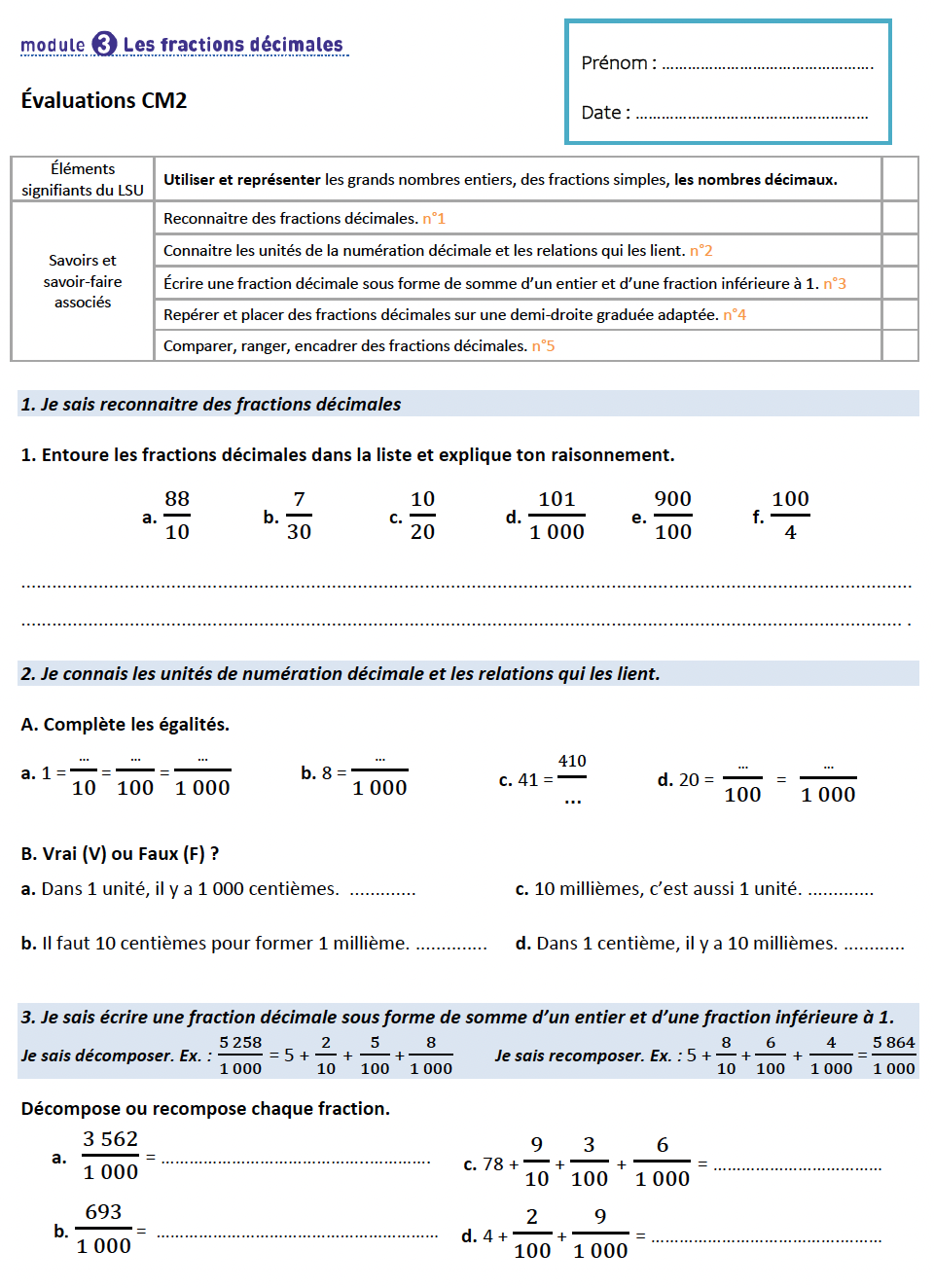 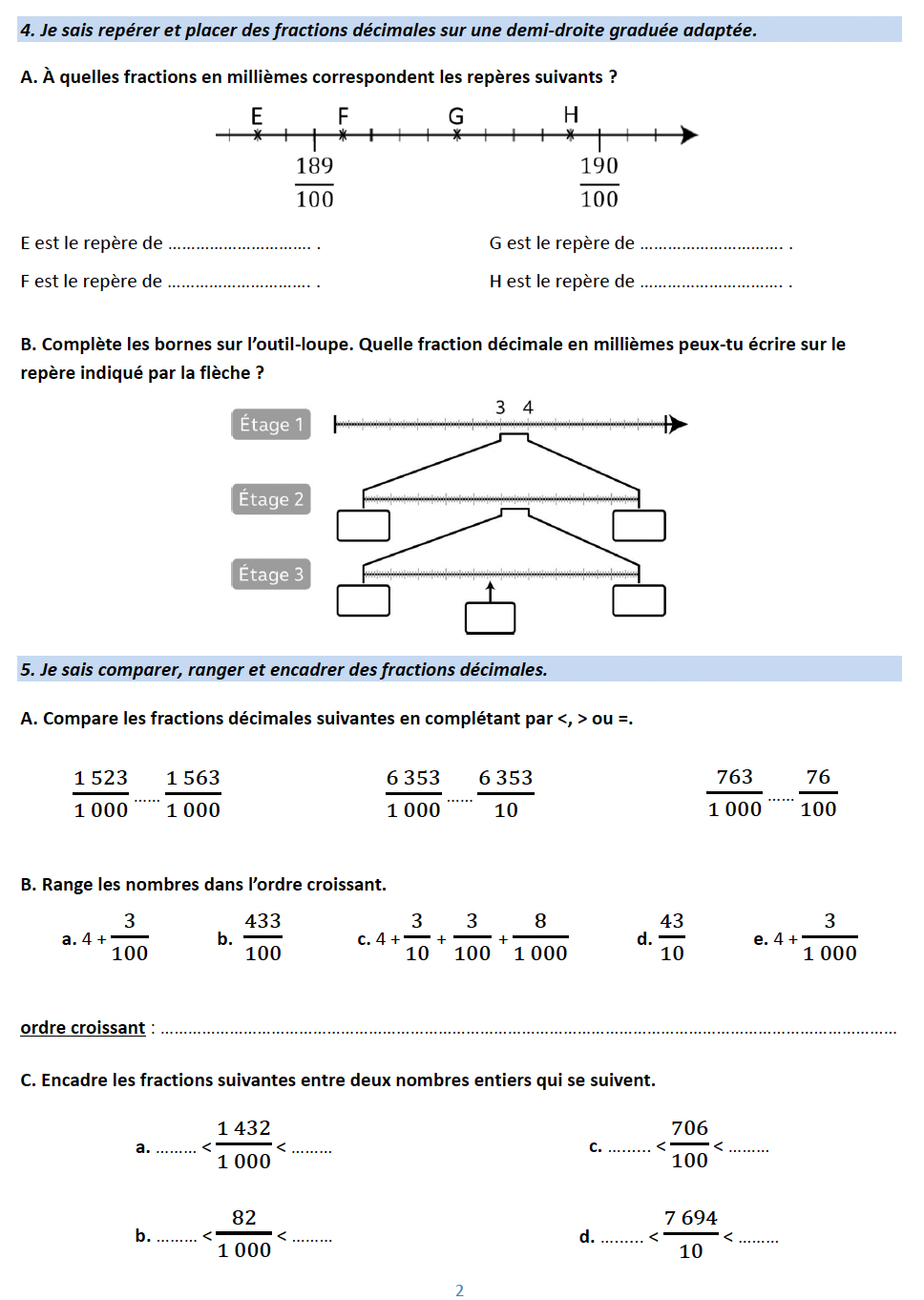 CM2
www.maitresseherisson.com
Programme de la séance
CM1
CM2
Fractions décimales : évaluation
Fractions décimales : évaluation
Problèmes : entraînement
Problèmes : entraînement
www.maitresseherisson.com
Ex.7 et 9 p.201






      Ex.9 p.208




      BONUS : Ex.11 p.212
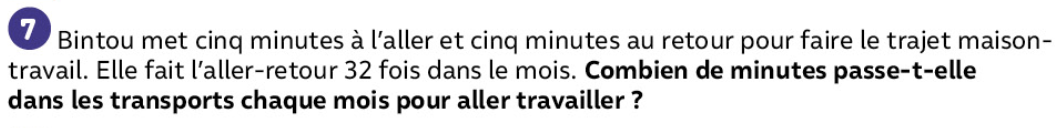 CM1
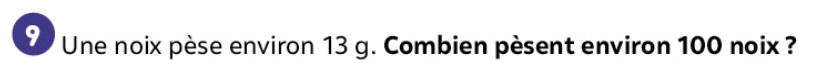 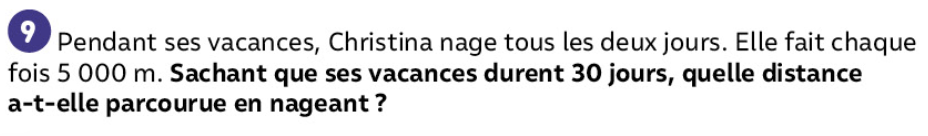 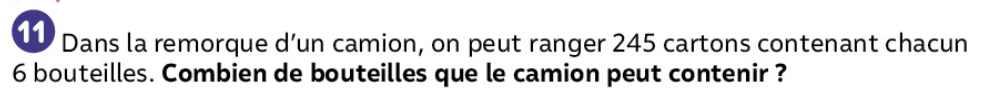 www.maitresseherisson.com
Ex.7 et 8 p.226







BONUS : Ex.5 et 6 p.227
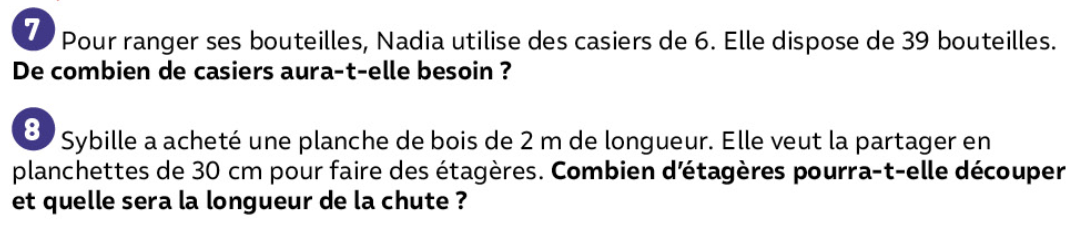 CM2
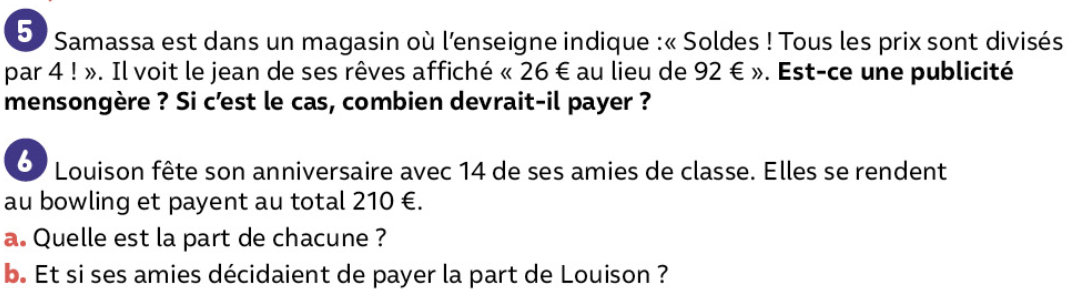 www.maitresseherisson.com
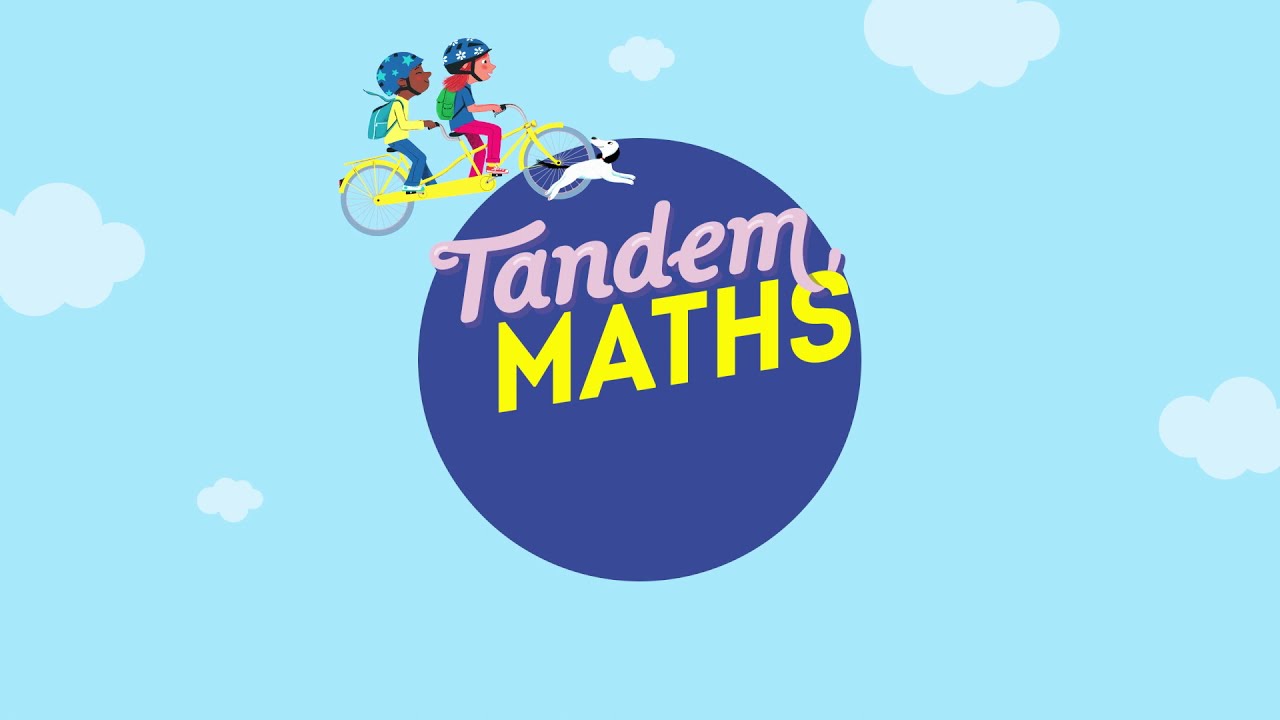 Période 4
Semaine 1
Jour 2
www.maitresseherisson.com
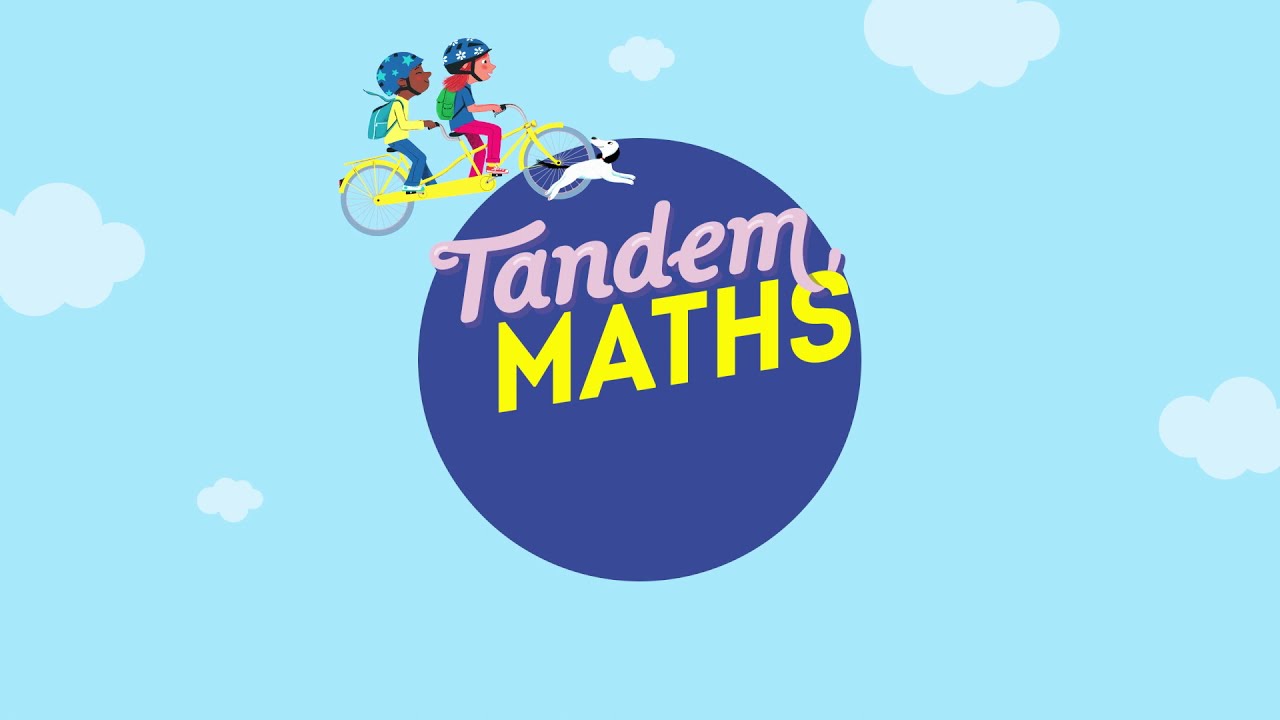 APPRENDRE À CHERCHER
Situations de comparaison
www.maitresseherisson.com
Lis la situation écrite, imagine-la. Ensuite, essaye de représenter la situation avec tes deux bandes de papier.
CM2
CM1
Ali possède des cartes.
Bérénice en possède plus. Il existe un écart
entre les quantités de cartes.
Ali possède des cartes.
Bérénice en possède plus : elle possède plusieurs fois le nombre de cartes d’Ali (par exemple 3 fois plus qu’Ali).
www.maitresseherisson.com
Apprendre à chercher
CM1-CM2
MISE EN COMMUN
www.maitresseherisson.com
Apprendre à chercher
CM1-CM2
Ali possède des cartes. Bérénice en possède plus.
Il existe un écart entre les quantités de cartes.
www.maitresseherisson.com
Ali possède des cartes. Bérénice en possède plus.
Il existe un écart entre les quantités de cartes.
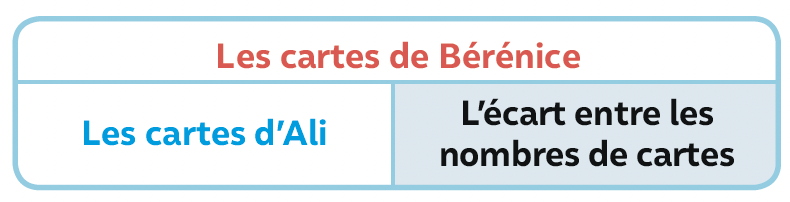 www.maitresseherisson.com
Ali possède des cartes.
Bérénice en possède plus : elle possède plusieurs fois le nombre de cartes d’Ali (par exemple 3 fois plus qu’Ali).
www.maitresseherisson.com
Ali possède des cartes.
Bérénice en possède plus : elle possède plusieurs fois le nombre de cartes d’Ali (par exemple 3 fois plus qu’Ali).
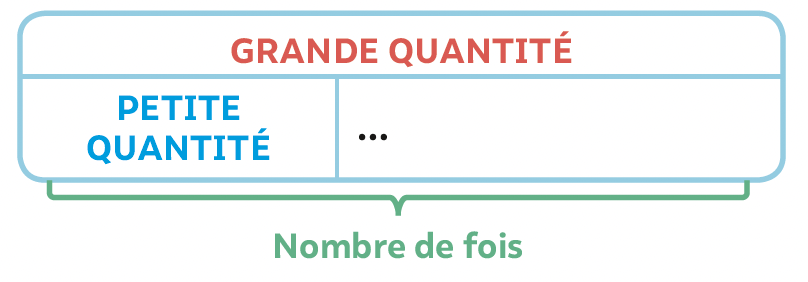 www.maitresseherisson.com
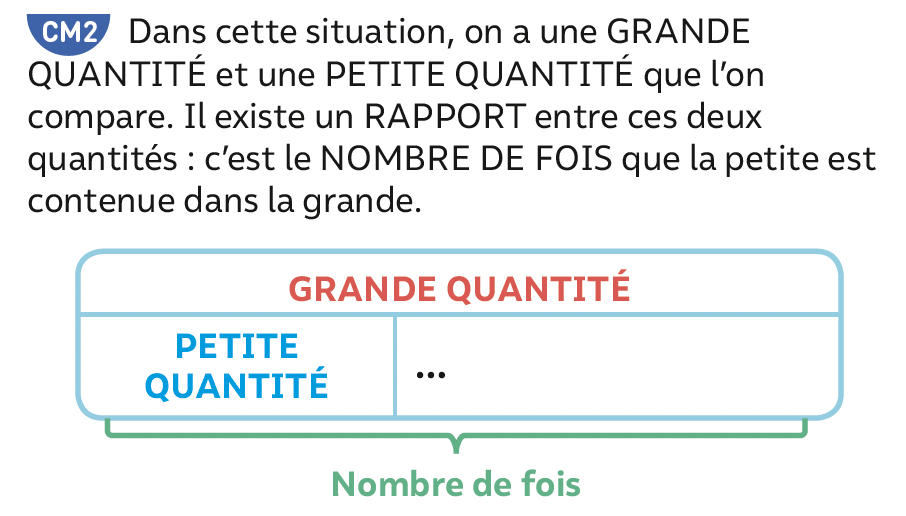 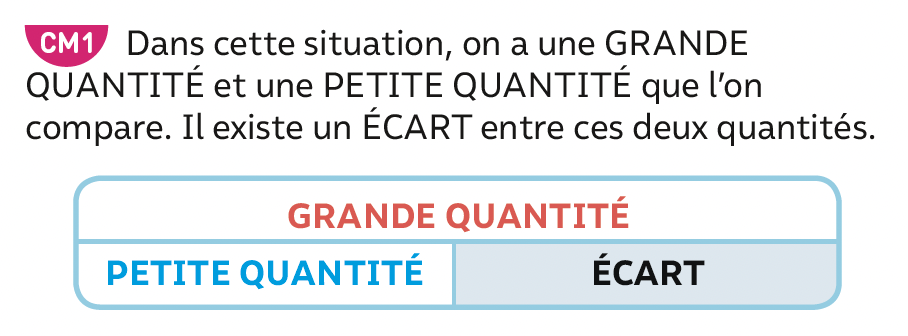 www.maitresseherisson.com
Nous avons travaillé sur une histoire avec des cartes. Maintenant, nous allons inventer des situations de COMPARAISON avec autre chose que des cartes.
Par exemple, on peut imaginer que l’on compare le nombre d’élèves dans deux classes. 
À vous de créer des situations de COMPARAISON avec ce que vous voulez.
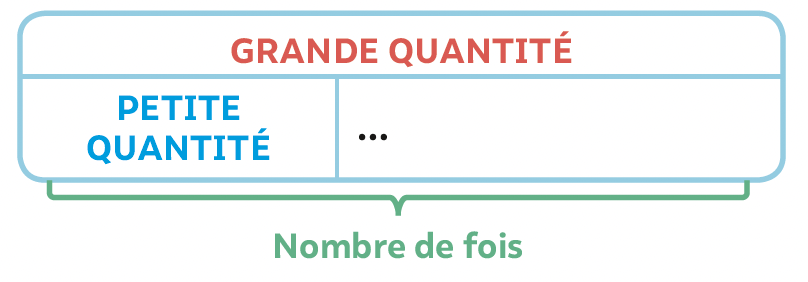 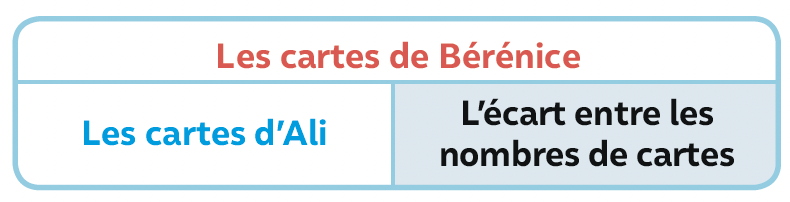 www.maitresseherisson.com
Entraînement
Vous allez réaliser votre fiche seulement jusqu’au premier tableau de la question 2
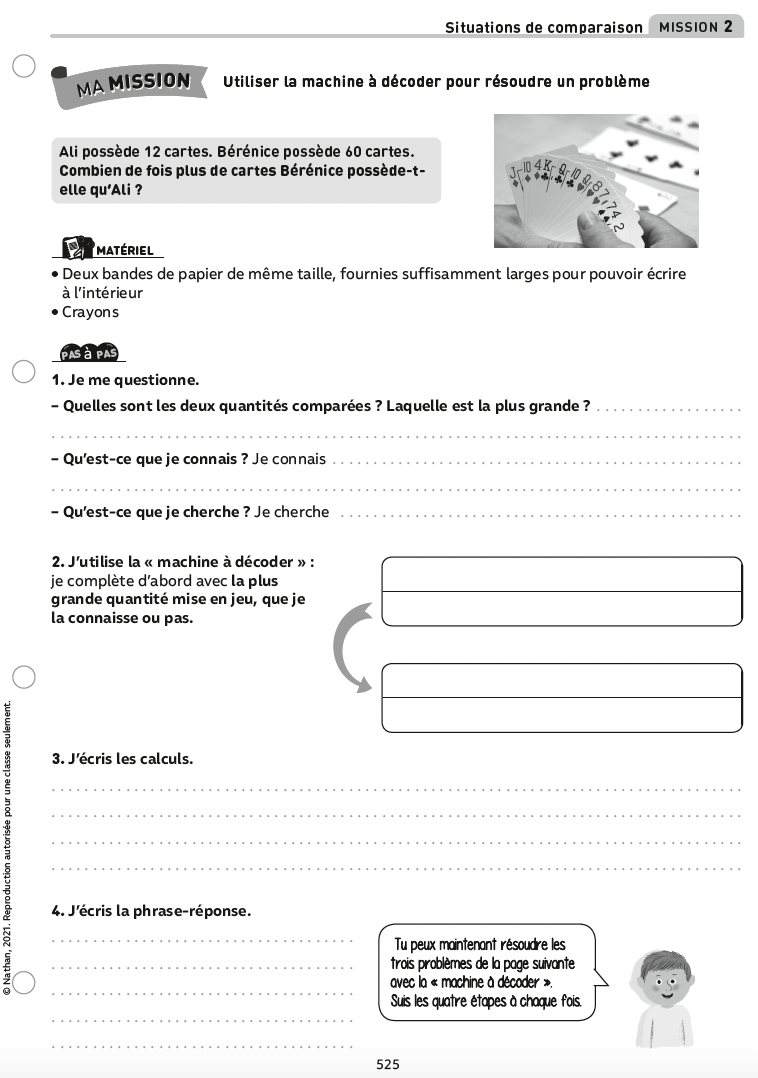 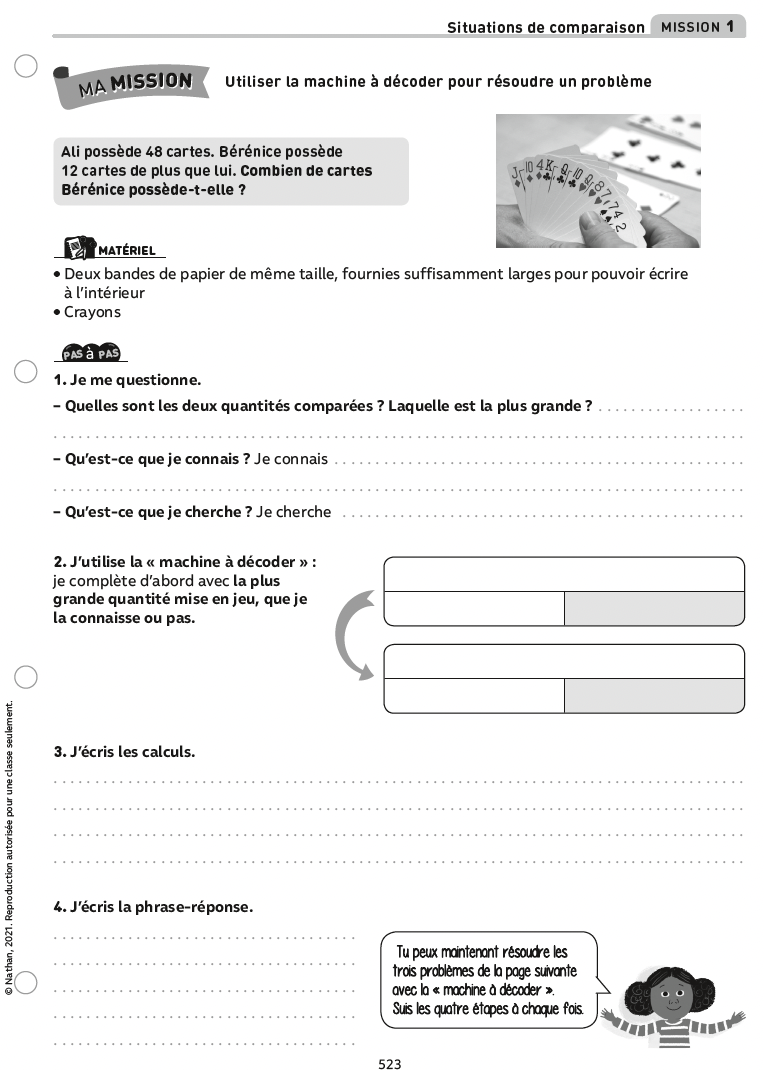 www.maitresseherisson.com
Entraînement
Compléter maintenant le problème jusqu’à la fin
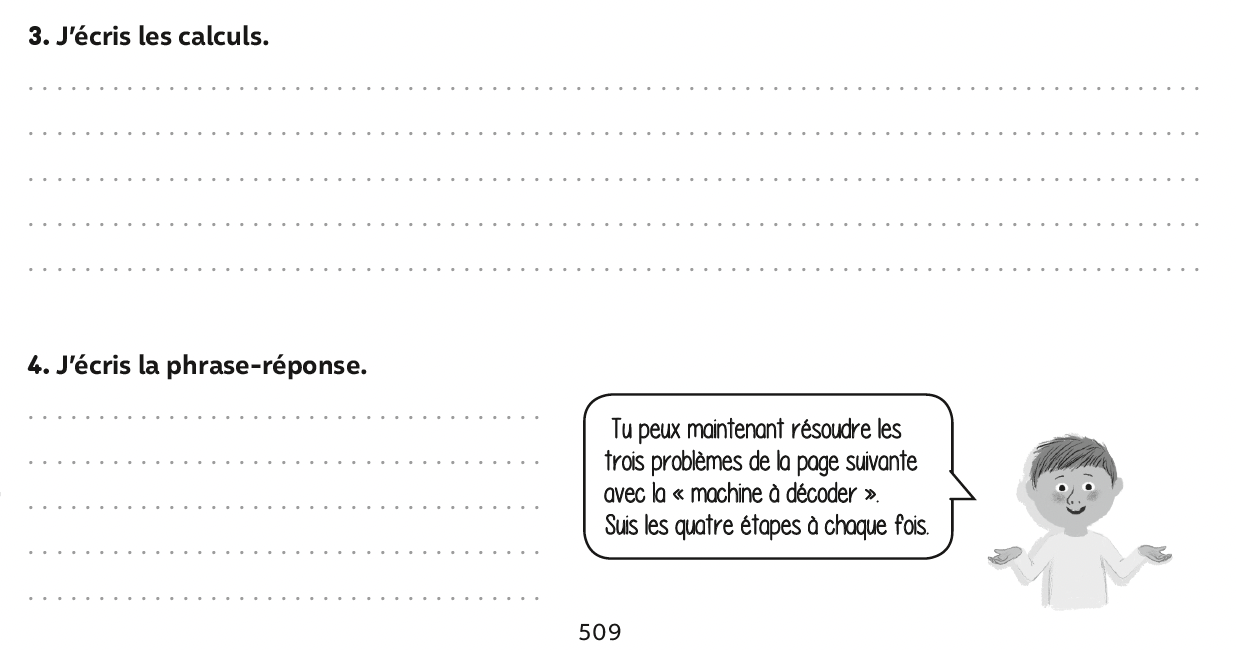 www.maitresseherisson.com
Mise en commun
CM1
Grande quantité = petite quantité +
écart entre les deux quantités
www.maitresseherisson.com
Mise en commun
CM1
Grande quantité = petite quantité +
écart entre les deux quantités

? = 48 + 12
www.maitresseherisson.com
Mise en commun
CM1
Grande quantité = petite quantité +
écart entre les deux quantités

? = 48 + 12
60 = 48 + 12
www.maitresseherisson.com
Mise en commun
CM1
Grande quantité = petite quantité +
écart entre les deux quantités

? = 48 + 12
60 = 48 + 12
Phrase réponse :
www.maitresseherisson.com
Mise en commun
CM1
Grande quantité = petite quantité +
écart entre les deux quantités

? = 48 + 12
60 = 48 + 12
Phrase réponse : Bérénice possède 60 cartes.
www.maitresseherisson.com
Mise en commun
CM2
Grande quantité = petite quantité x
Le nombre de fois
www.maitresseherisson.com
Mise en commun
CM2
Grande quantité = petite quantité x
Le nombre de fois

60 = 12 x ?
www.maitresseherisson.com
Mise en commun
CM2
Grande quantité = petite quantité x
Le nombre de fois

60 = 12 x ?
? = 60 : 12
www.maitresseherisson.com
Mise en commun
CM2
Grande quantité = petite quantité x
Le nombre de fois

60 = 12 x ?
? = 60 : 12
5 = 60 : 12
www.maitresseherisson.com
Mise en commun
CM2
Grande quantité = petite quantité x
Le nombre de fois

60 = 12 x ?
? = 60 : 12
5 = 60 : 12
Phrase réponse :
www.maitresseherisson.com
Mise en commun
CM2
Grande quantité = petite quantité x
Le nombre de fois

60 = 12 x ?
? = 60 : 12
5 = 60 : 12
Phrase réponse : Bérénice a 5 fois plus de cartes qu’Ali.
www.maitresseherisson.com
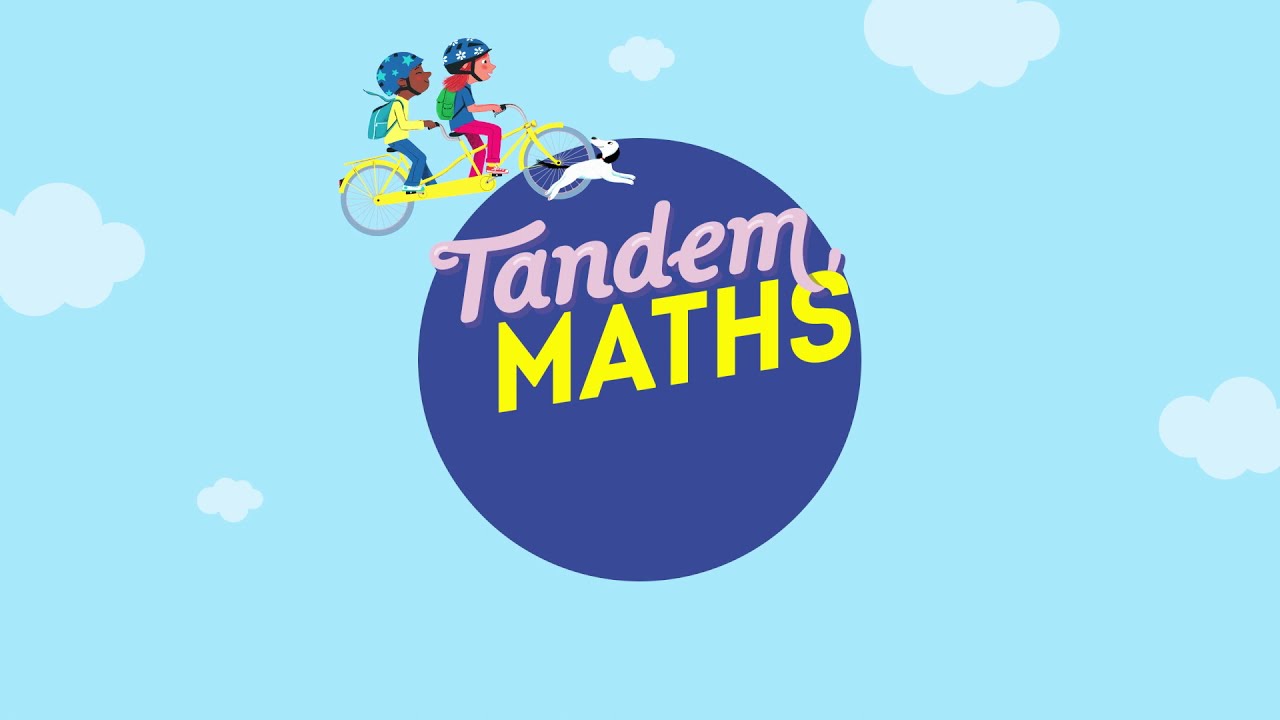 Période 4
Semaine 1
Jour 3
www.maitresseherisson.com
Pouvez-vous rappeler ce qu’on a appris en séance 1 ?
Qu’est-ce qu’on appelle une situation de COMPARAISON ?
Réactivation
www.maitresseherisson.com
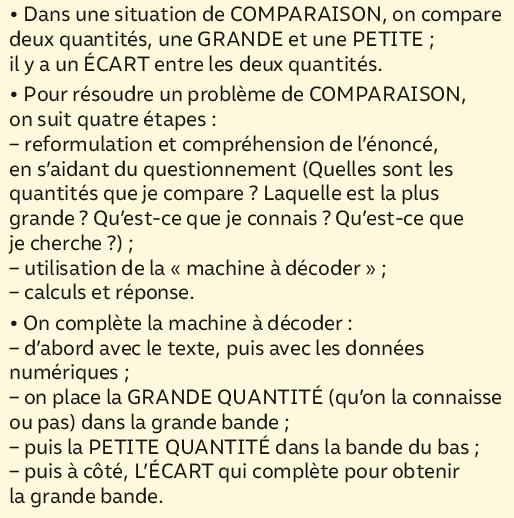 www.maitresseherisson.com
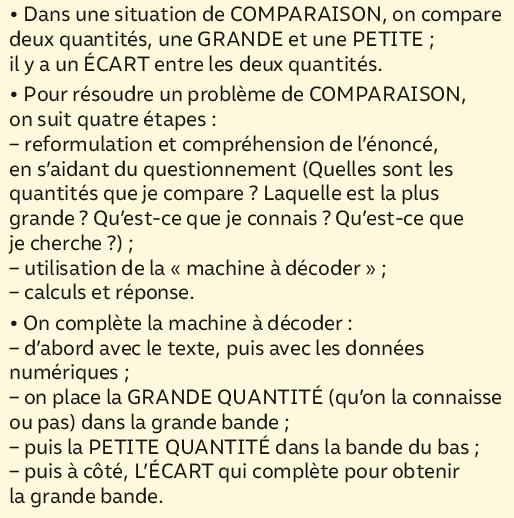 CM1
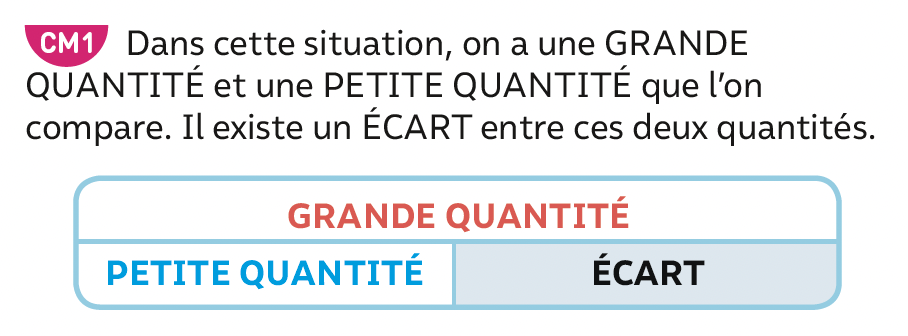 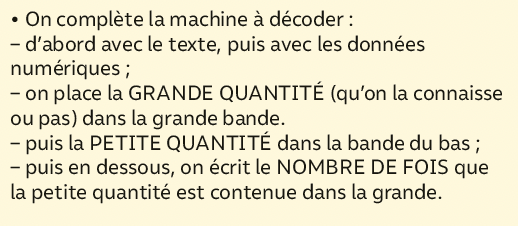 CM2
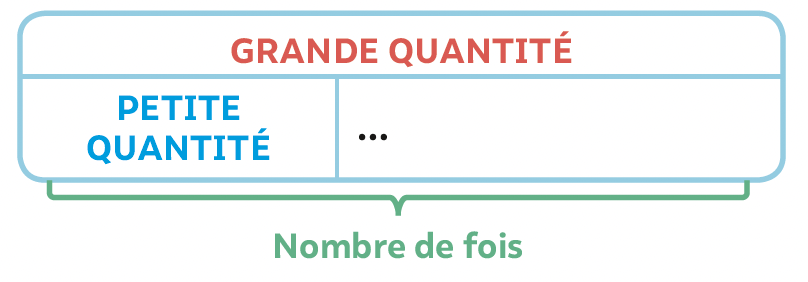 www.maitresseherisson.com
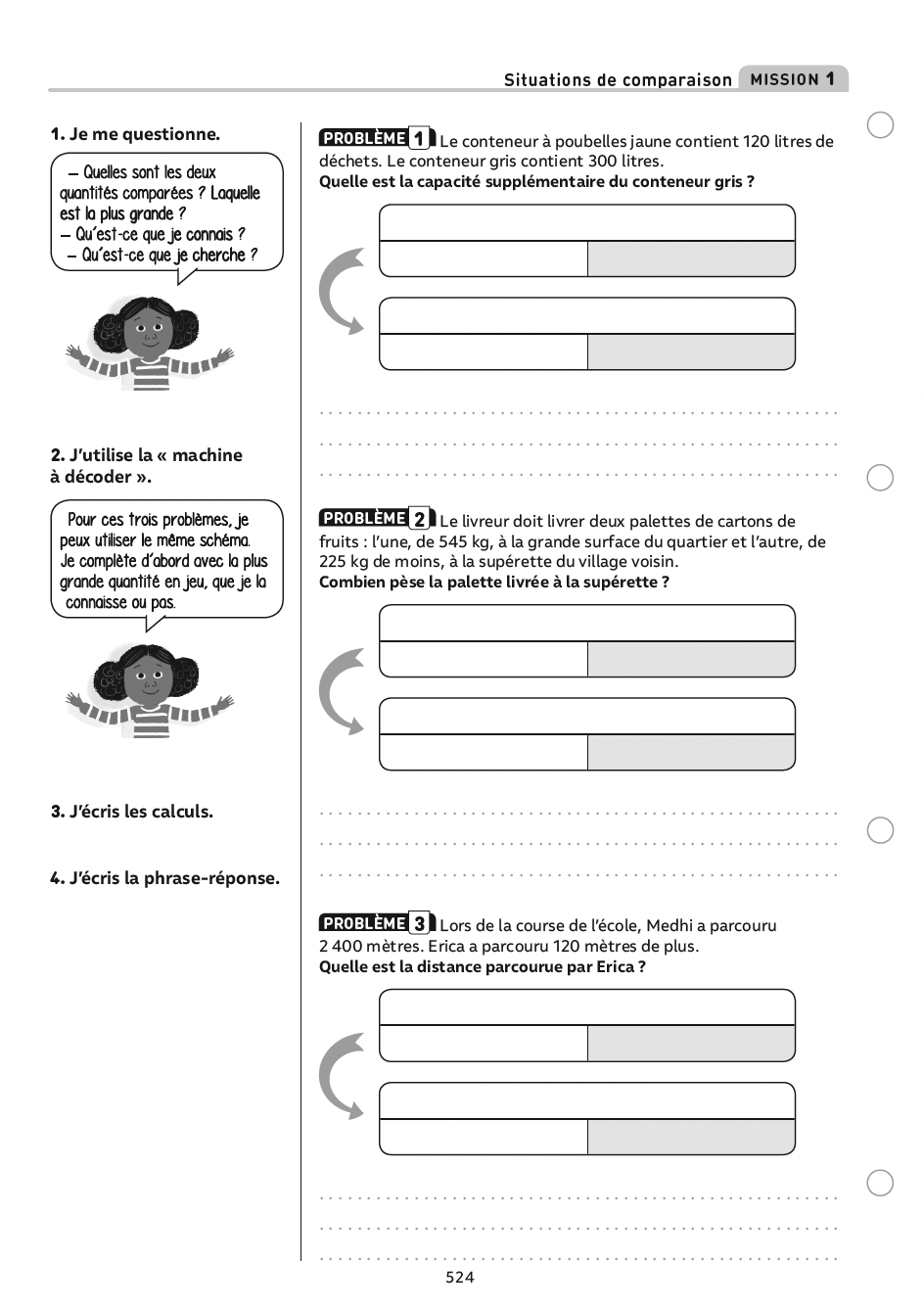 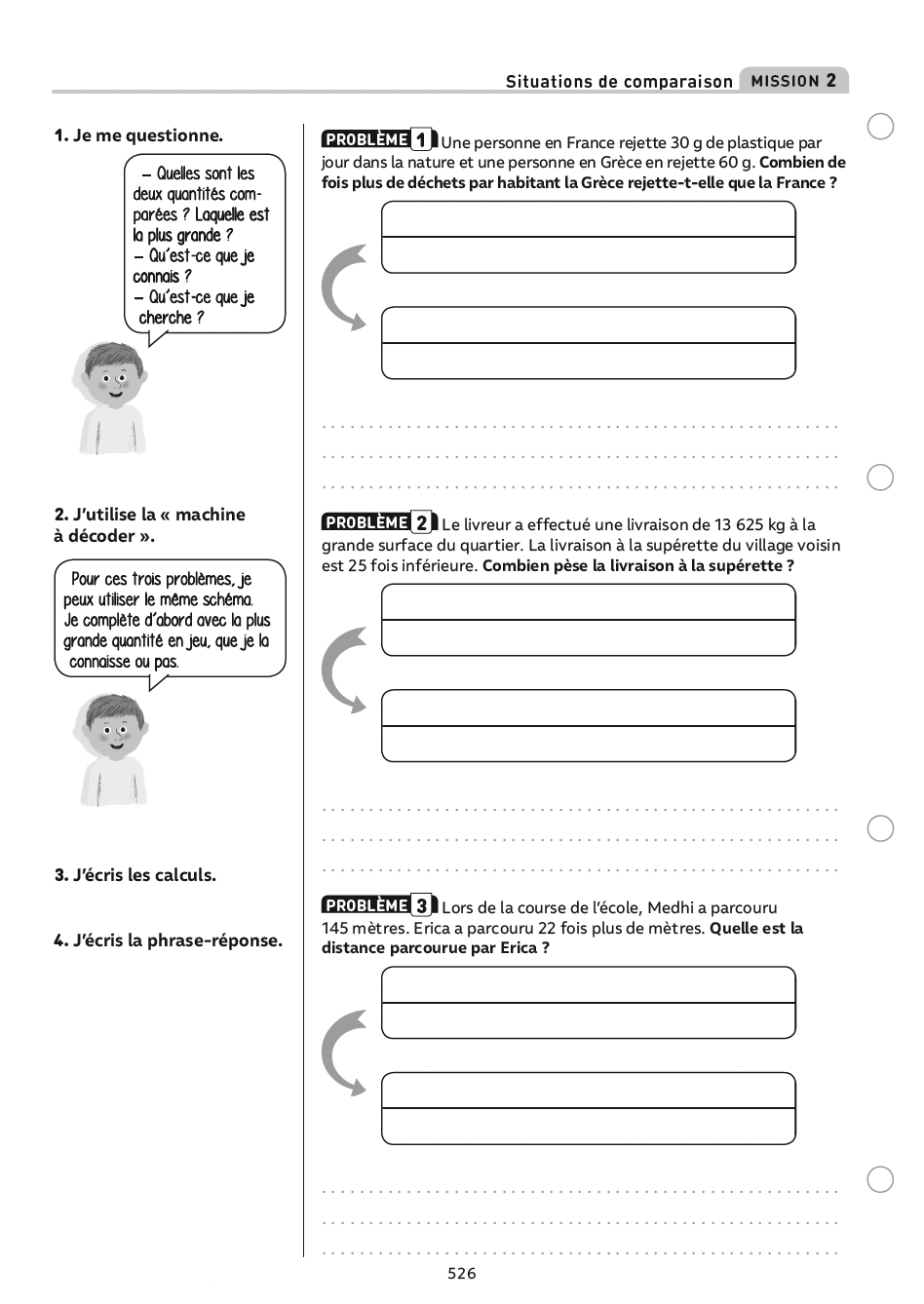 3 problèmes pour comprendre
www.maitresseherisson.com
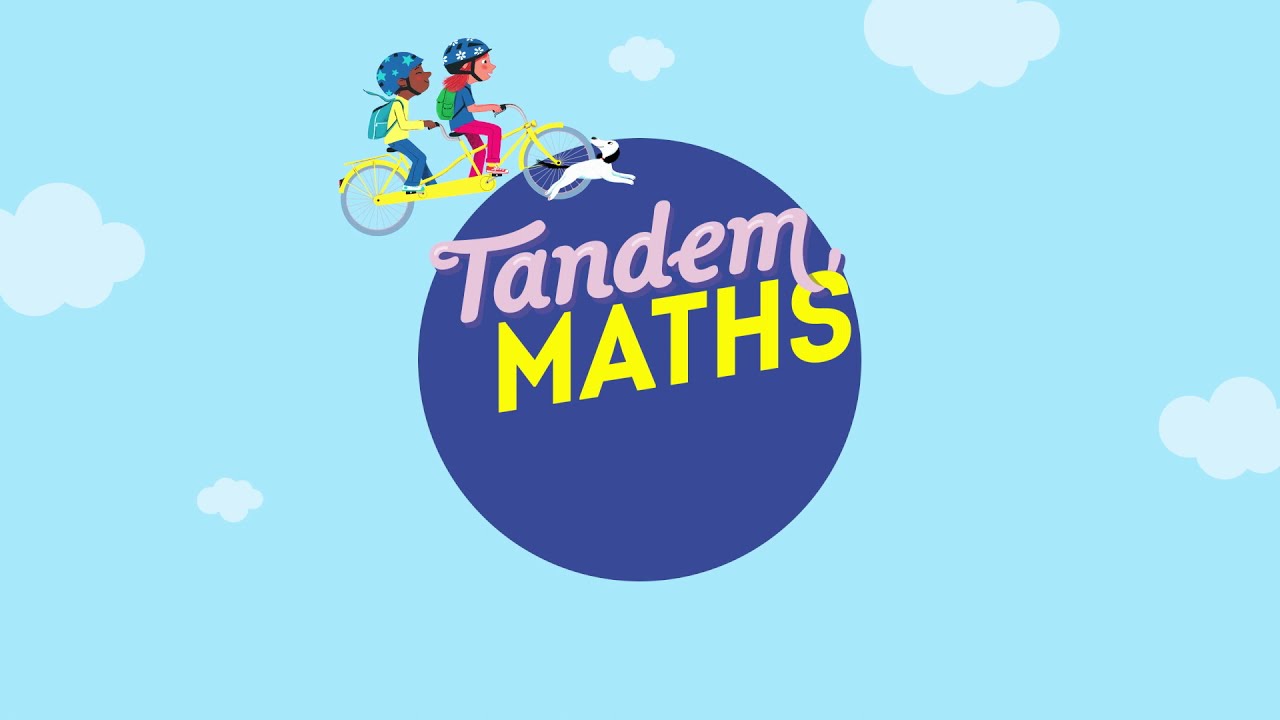 Période 4
Semaine 1
Jour 4
www.maitresseherisson.com
Programme de la séance
- Appropriation du bilan
- Exercices « à toi de créer »
- Entraînement
CM1
CM2
Travail avec l’enseignante
Travail en autonomie
www.maitresseherisson.com
Apprendre à chercher
CM1-CM2
TRACE  ÉCRITE
www.maitresseherisson.com
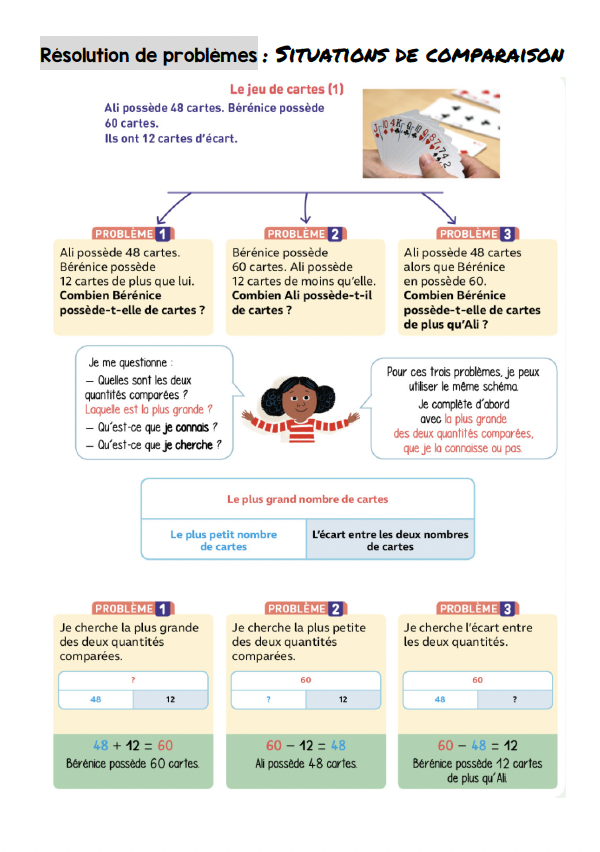 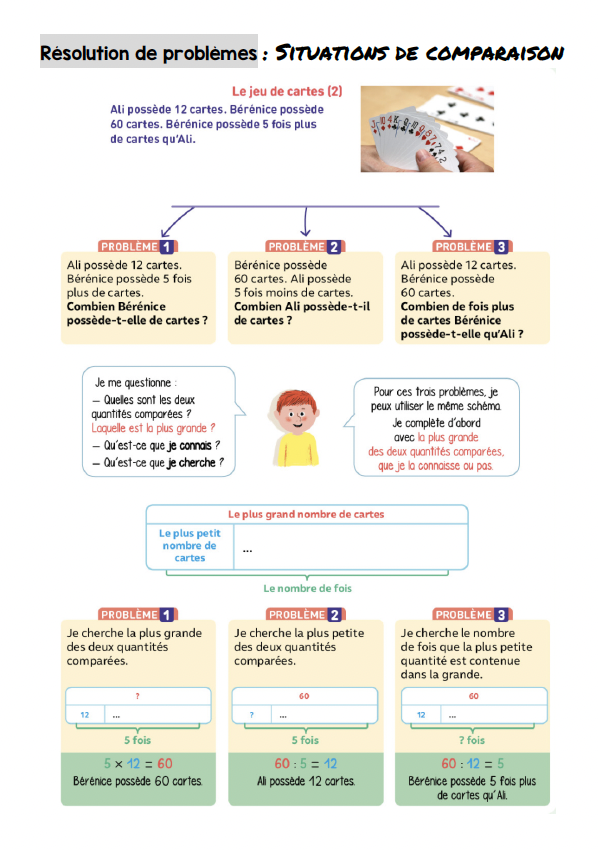 www.maitresseherisson.com
Exercices « à toi de créer »
Ex. 1, 2 et 3 p.247
Correction
Ex. 5 et 6 p.247
Exercices « à toi de créer »
Ex. 1, 2 et 3 p. 249
Correction
Ex. 5 et 6 p.249
CM1
CM2
www.maitresseherisson.com